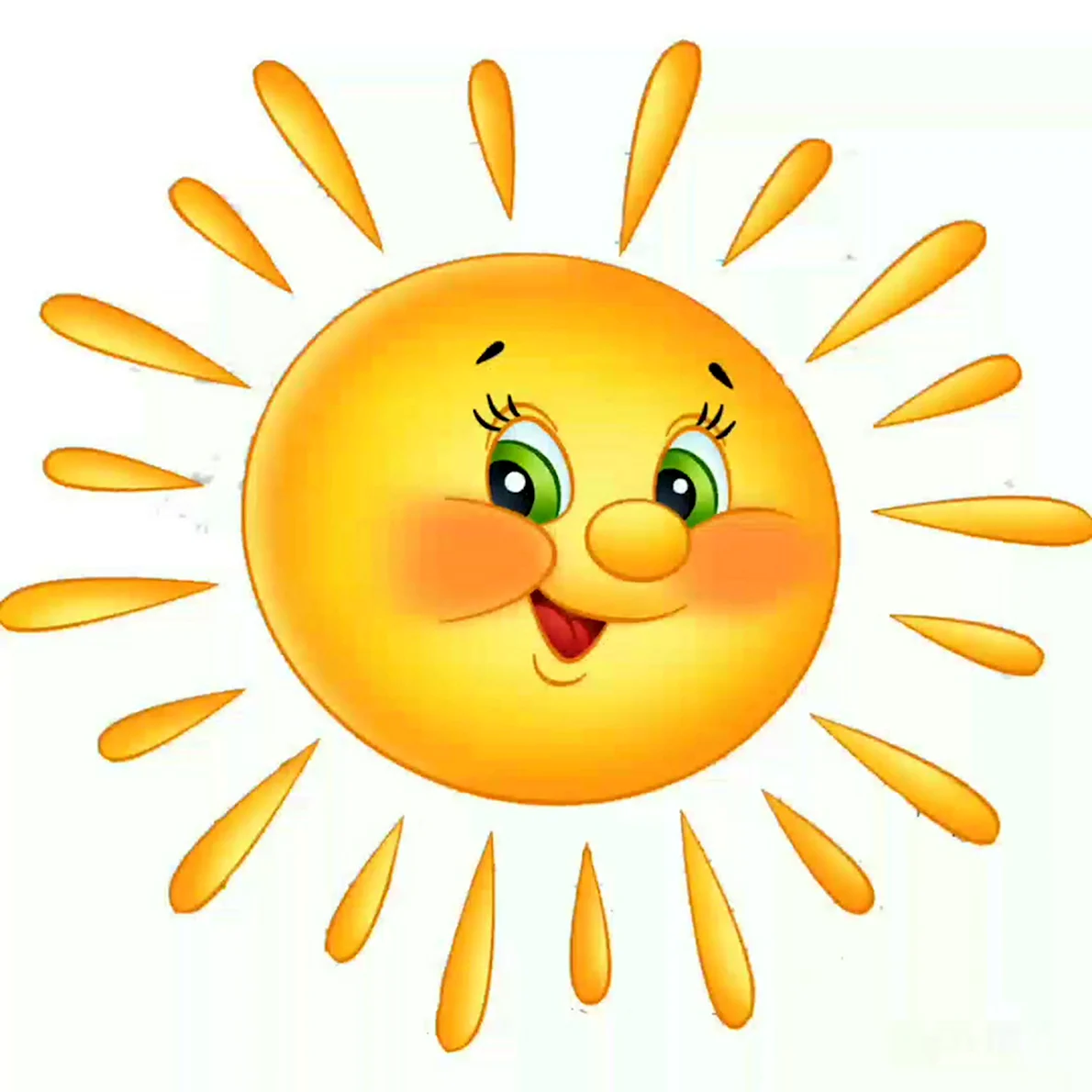 Муниципальное бюджетное дошкольное образовательное учреждение "Детский сад "Лёвушка"
Проект «По дороге в сказку» 
для первой младшей группы «Веснушки»
Воспитатель: Маликова Е. Д.
Наукограда Кольцово
В основе проведенного в 1 младшей группе «Веснушки» по развитию речи краткосрочного проекта "По дороге в сказку", тематикой которого была выбрана литературная сказка, лежит способ познания ребенком окружающего мира через сказку. Сказки учат детей передавать свое настроение с помощью эмоций, жестов, мимикой лица, учат детей работать в команде, договариваться.
Подробнее о работе:
В рамках исследовательской работы и проекта в 1 младшей группе по развитию речи "По дороге в сказку" воспитанники были ознакомлены с тем, что такое сказка, в ролях прочитали самые популярные детские сказки, сделали характеристику главных персонажей прочитанных сказок.
Проект направлен на совершенствование речи ребенка, активизацию его словарного запаса и воспитание интереса к живому слову.
Введение
Тип проекта:
по виду - краткосрочный – 1 месяц;
по доминирующей в проекте деятельности – творческий, групповой;
по содержанию – познавательный;
по возрасту участников – 2-3 года.
Проблема:
В современном мире все чаще живое общение детям заменяет компьютер и телевидение, вследствие чего неуклонно увеличивается количество детей с несформированной связной речью.
Актуальность:
Ребёнка окружает множество звуков: музыка, щебетание птиц, шелест травы, шум ветра, журчание воды.
Но слова - речевые звуки с самого его рождения наиболее значимы. Звучащая речь обеспечивает необходимое для ребёнка общение с взрослыми, получение информации, приобщение к деятельности, овладение нормами поведения. Вслушиваясь в слова, сопоставляя их звучание и пытаясь повторить их, ребёнок начинает не только слышать, но и различать звуки родного языка.
С древнейших времён краткость и простота в изложении мысли почитались высшей добродетелью. Едва ли найдётся человек, который стал бы отрицать, как важно хорошо владеть словом. Умение говорить убедительно, ясно, точно и кратко – забота и желание каждого из нас. Владение речью приводит человека к успеху, ведь «хорошее слово – половина счастья».
Красноречие было в чести во все времена. В разных странах во время высочайших взлётов культуры народов появлялась наука о мастерстве речи, общения, убеждения словом. Проблема эффективной речи особенно важна сегодня, когда растёт значение правильного, убедительного слова. Цель не в том, чтобы ребенок знал как можно больше, а в том, чтобы он умел действовать и решать проблемы в любых ситуациях.
Приоритетные средства для этого – культура речи и культура общения. Овладение языком, речью – необходимое условие формирования социально активной личности. Научиться ясно и грамматически правильно говорить, обладать хорошо поставленным голосом, излагать собственные мысли в свободной творческой интерпретации в устной и письменной форме, уметь выражать свои эмоции разнообразными интонационными средствами, соблюдать речевую культуру и развивать умение общаться необходимо каждому. Поэтому одной из наиболее важных задач на современном этапе обучения дошкольников считаю развитие речевой активности детей через сказки.
Обучение родному языку в детском саду осуществляется в разных видах деятельности детей: на занятии по ознакомлении с художественной литературой, по обучению грамоте, а так же, в игровой и художественной деятельности, в повседневной жизни. Однако главными являются специальные занятия по развитию речи. На каждом этапе обучения сохраняется программное ядро.
В развитии связной речи – это связывание предложений в высказывание, в словарной работе – это работа над смысловой стороной слова. Только при правильном воспитании и обучении у ребенка формируется высокая культура речи, тенденция к её саморазвитию, повышаются точность в речи, её выразительность. Дети начинают уместно употреблять средства художественной выразительности в собственном речевом творчестве (при сочинении сказок, загадок, стихов).
В формировании связной речи выступает тесная связь речевого и интеллектуального развития детей. Дети должны связно говорить, ясно представлять объект рассказа (объект, событие) уметь анализировать, отбирать основные свойства и качества, устанавливать разные отношения между предметами и явлениями, строить простые предложения.
Высокий уровень речевого развития ребёнка предполагает:
владение литературными нормами и правилами родного языка, свободное пользование лексикой и грамматикой при выражении собственных мыслей;
умение вступать в контакт со взрослыми и сверстниками (слушать спрашивать, отвечать, возражать, объяснять);
знание норм и правил речевого этикета, умение пользоваться ими в зависимости от ситуации;
умение читать и писать (умение пользоваться грамотой и письмом).
Поэтому в младшей группе основное внимание уделяется речевому развитию: наполнение и обогащение словаря на основе расширения знаний и представлений окружающей ребенком жизни.
В младшей группе необходимо научить различать предметы по существенным признакам, правильно называть их отвечая на вопросы «Что это?», «Кто это?» видеть особенности предметов, выделять характерные признаки и качества (какой?), а также действия, связанные с игрушками - животными, с их состоянием с возможными действиями человека (что делает? и что с ним можно делать?)
Дети младшей группы должны постоянно слышать правильную речь взрослых, различать на слух громкость и скорость, темп речи, находить ошибки в речи окружающих.
При чтении потешек, стихов, сказок необходимо обращать внимание детей на выразительную сторону речи, дать образец интонации.
В настоящее время существует проблема: недостаточные навыки речевой деятельности детей. Вызывает тревогу тот факт, что поступающие дети в детский сад имеют ограниченный словарный запас, неадекватные эмоции. Поэтому возросла необходимость заниматься проблемами речи и общим развитием ребенка. Одной из современных технологий, направленных на развитие речи является сказка.
Сказки – самые любимые произведения детей. На протяжении многих веков сказки меняются, но всегда неизменными остаются народные мечты, представления о добре, правде, социальной справедливости. Опыт показывает, что дети лучше, чем взрослые, чувствуют притягательную силу сказки. Однако познать мудрость самостоятельно им не удается. А.Михайлова пишет: «На помощь ребенку должны прийти взрослые, чтобы успеть сохранить в наших детях чуткость к чуду превращения, к чуду окрыляющей радости, чуду духовного озарения, которое дарит нам сказка».
Благодаря сказке ребенок познает мир не только умом, но и сердцем. Сказка не дает прямых наставлений детям, но в ее содержании всегда заложен урок, который они постепенно воспринимают, многократно возвращаясь к тексту сказки.
Сказки – первые произведения искусства, которые не просто убаюкивают или развлекают малыша, но способны еще преподать ему множество уроков: воспитывать в ребенке все самое доброе и вечное.
Когда место действия оказывается перед глазами, а персонажи в руках, сказка оживает без всякого волшебства. Предложить ребенку разыграть сюжет, проговорить слова каждого действующего лица с разной интонацией. И если маленький сказочник захочет изменить характер своих героев или повернуть сюжетную линию совсем в другое русло, не стоит пресекать его творческие порывы. Развитие ребенка, обучение его с помощью сказки – это раскрепощение, это развитие речи.
Согласитесь, что, когда ребенок сидит, сложа руки по струнке, это не очень хорошо. А когда мы заставляем просто слушать, то здесь нет активности. Он послушал, но не значит услышал. А когда он в сказку играет, тогда можно быть уверенным, что из этой сказки он что – то вынесет для себя.
Сказки дают возможность детям познавать окружающий мир, жить в гармонии с ним. Учат детей передавать свое настроение с помощью эмоций, жестов, мимикой лица. Учат детей работать в команде, договариваться.
Необходимо выстраивать работу со сказками и с семьей, на основе диалога взаимного доверия и понимания. Это все способствует развитию личности ребенка и является важнейшим условием успешной работы по развитию речи детей.
ЦЕЛЬ ПРОЕКТА:развитие речевой активности у детей младшего дошкольного возраста через сказку.
ЗАДАЧИ ПРОЕКТА:
Развивать речевую активность у детей.
Способствовать общему совершенствованию речи ребенка, активизировать словарь, воспитывать интерес к живому слову.
Развивать у детей память, коммуникативные навыки, воображение и выразительность речи.
Учить детей эмоционально воспринимать содержание литературного произведения.
Предполагаемый результат: 
В результате реализации программы ребёнок должен уметь:
 слушать произведения художественной литературы (сказки, рассказы, стихи);
эмоционально переживать содержанию прочитанного, героям произведения;
характеризовать поступки, поведение, выражать эмоции, понимать чувства других через имитацию образа героев сказок;
 запоминать стихи и сказки.
Поэтапная реализация проекта:
Подготовительный этап
Подбор методического материала.
Подбор игрового материала.
Планирование работы.
Основной этап
Реализация проекта.
Продукты проекта:
Выставка книжек - малышек;
Мини-музей «Книжка – малышка»
Библиотека книг со сказками;
План проекта:
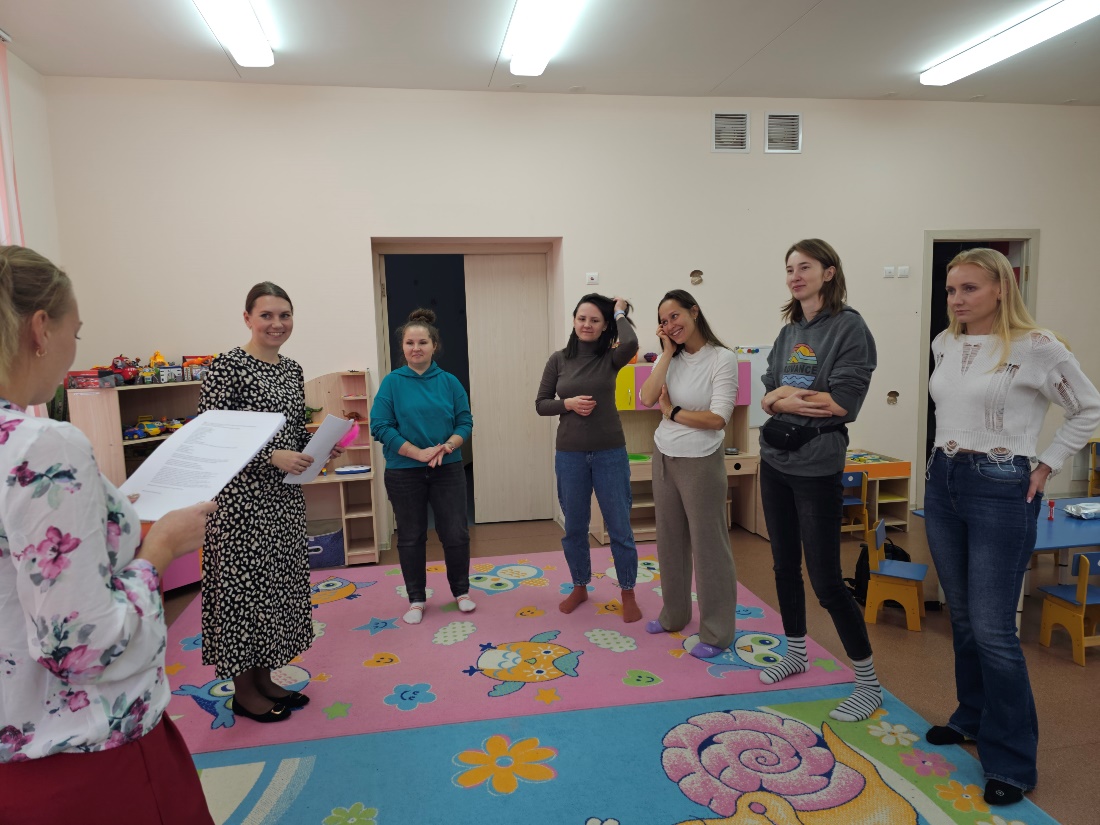 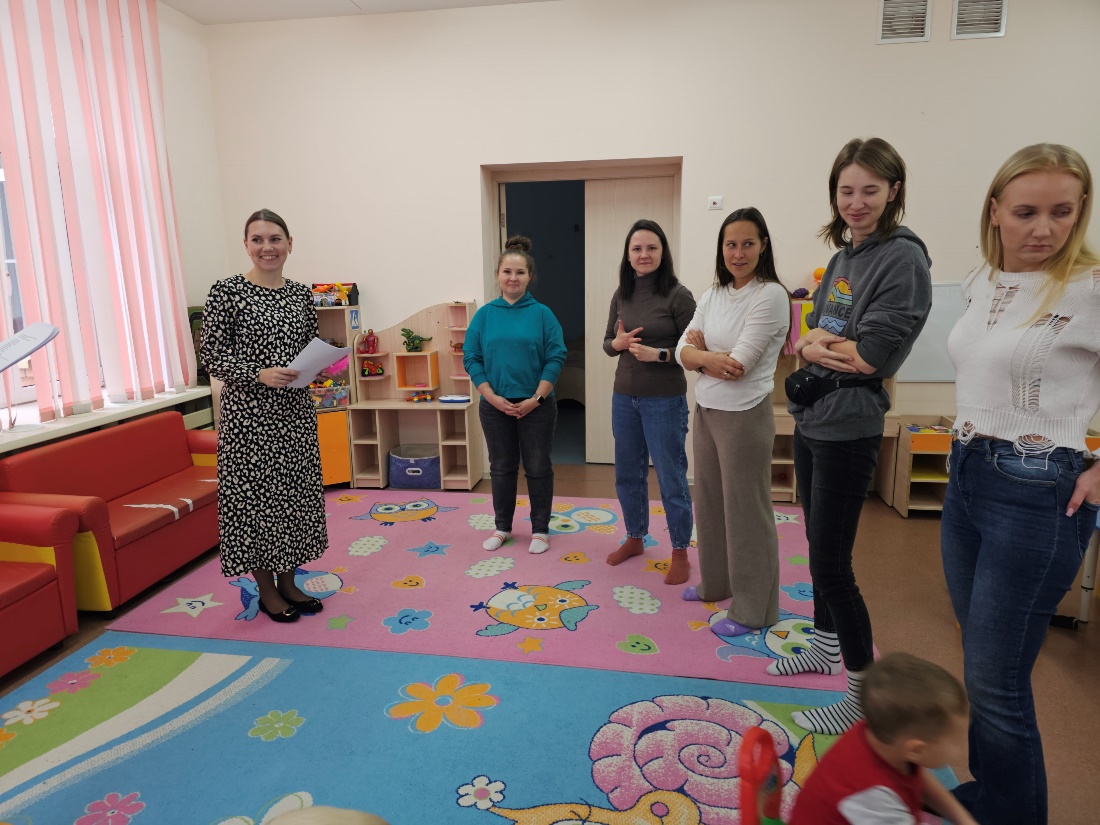 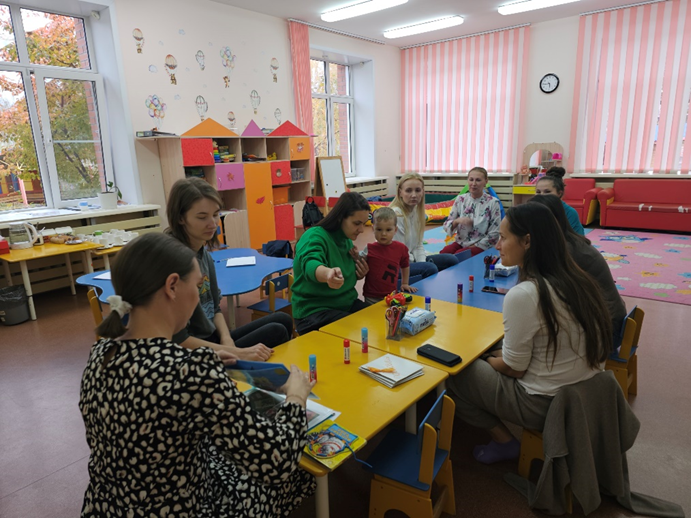 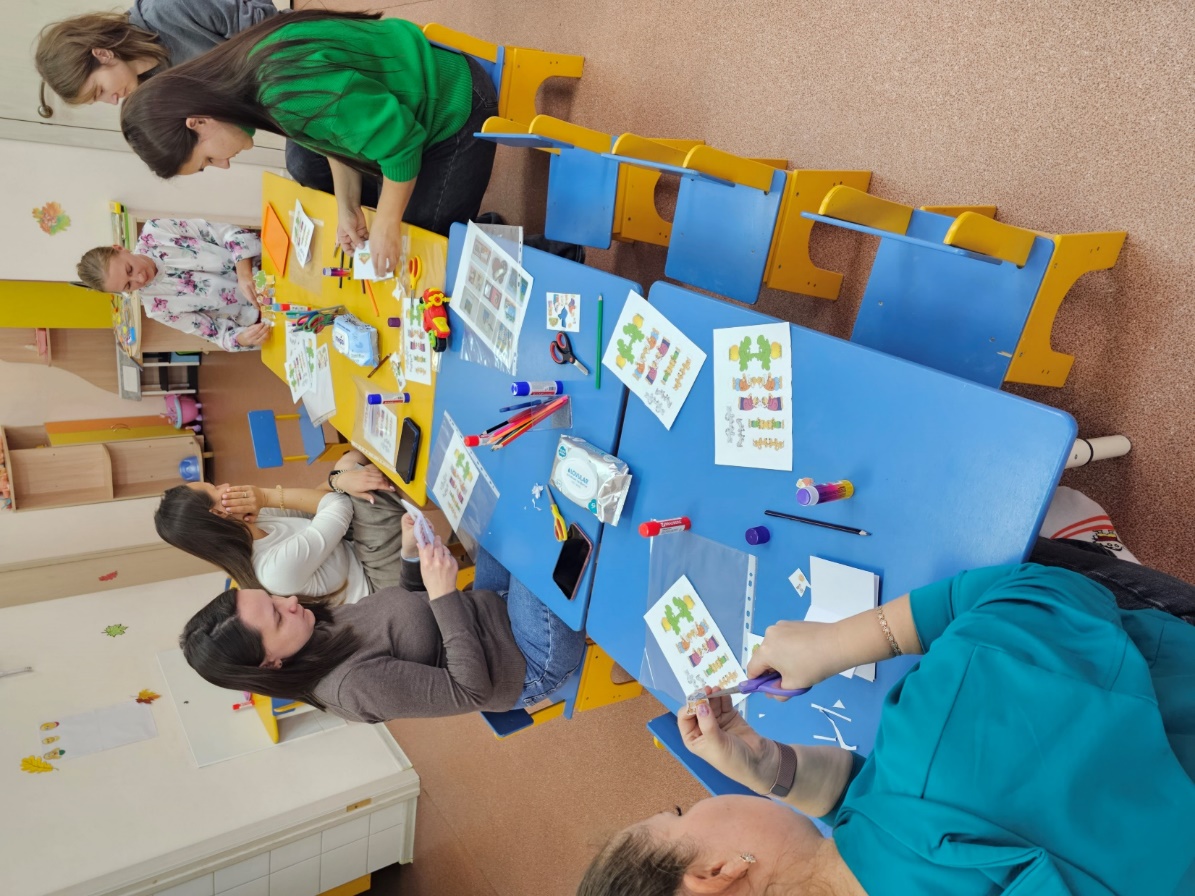 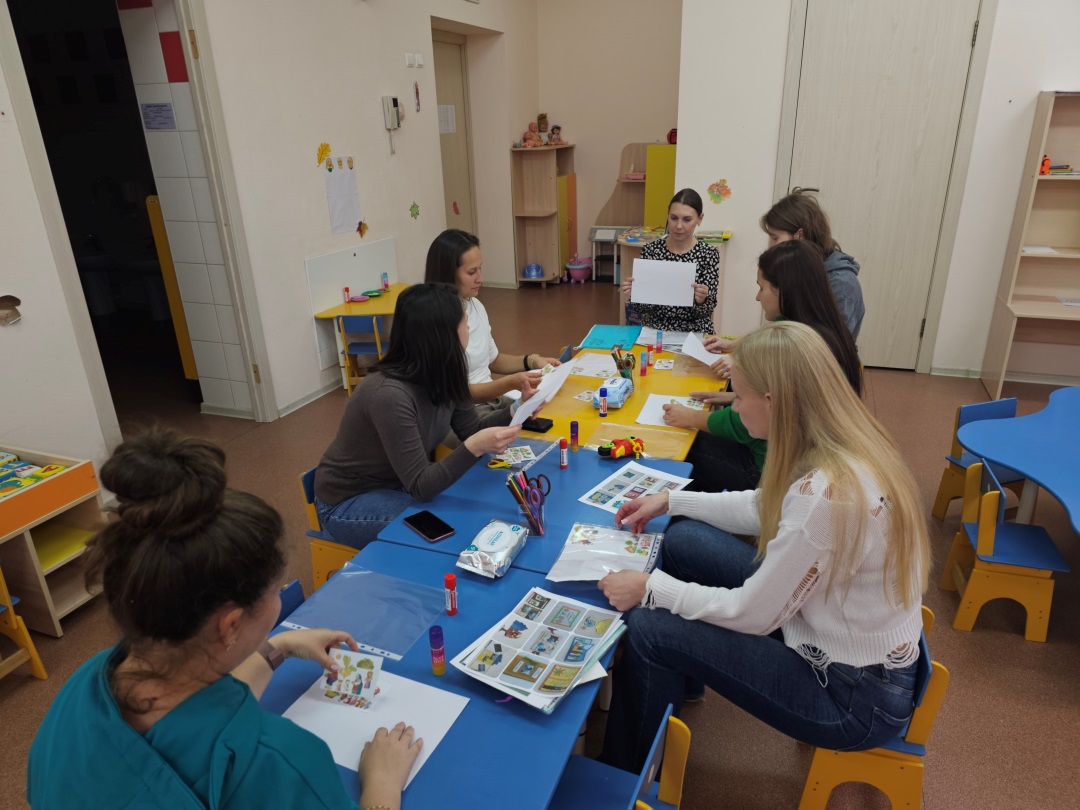 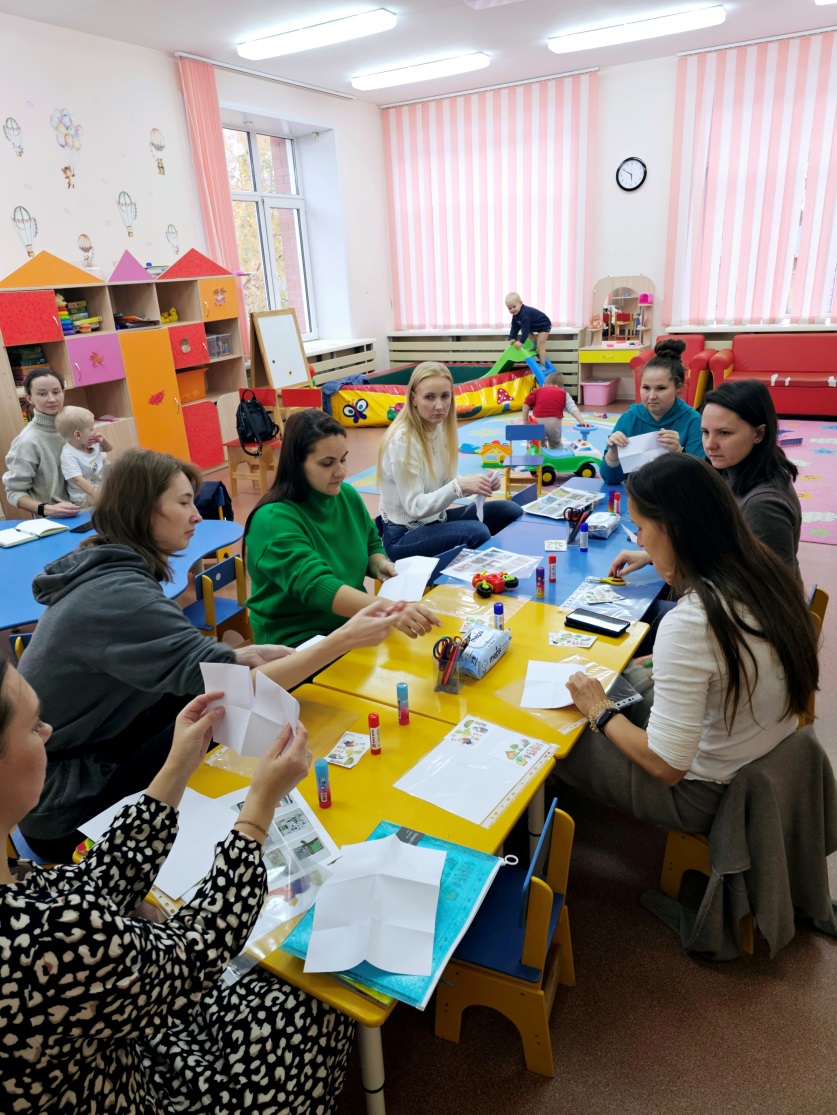 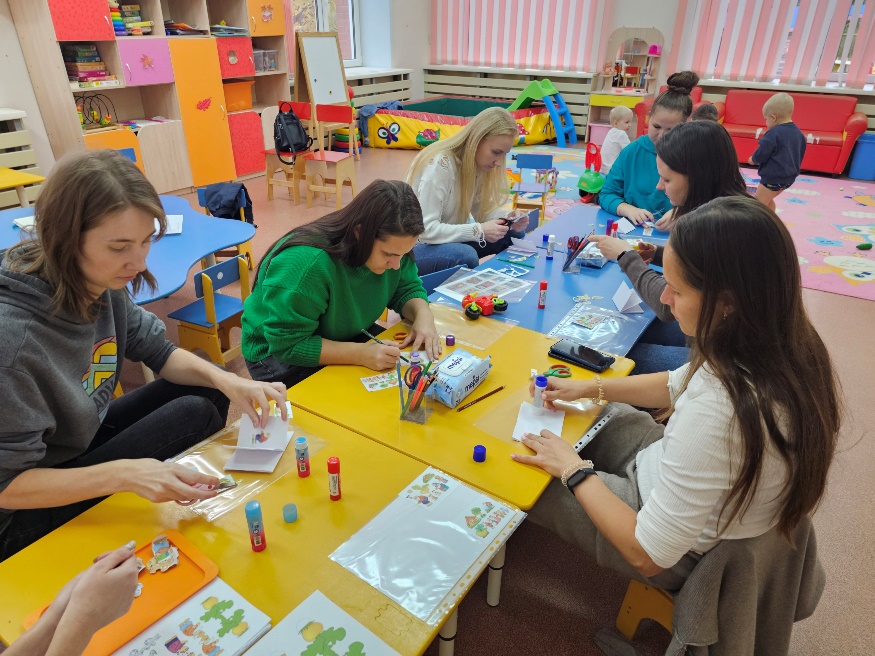 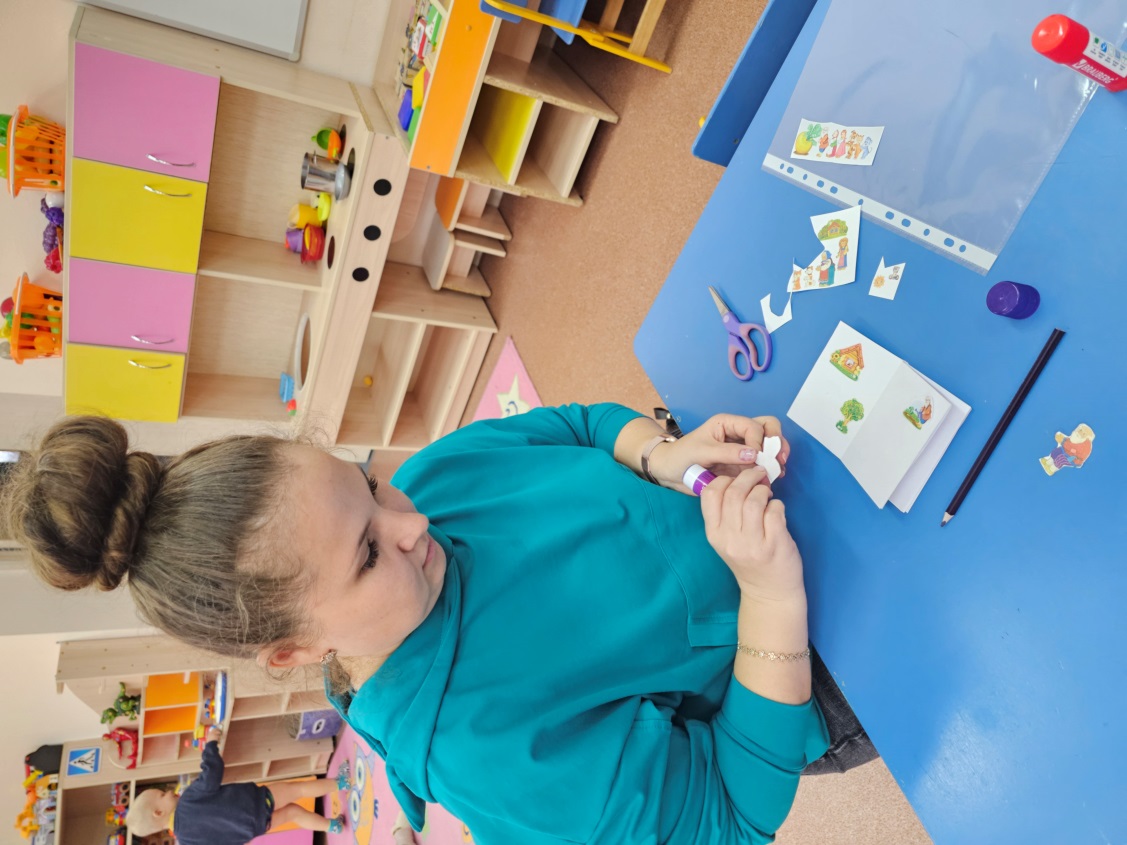 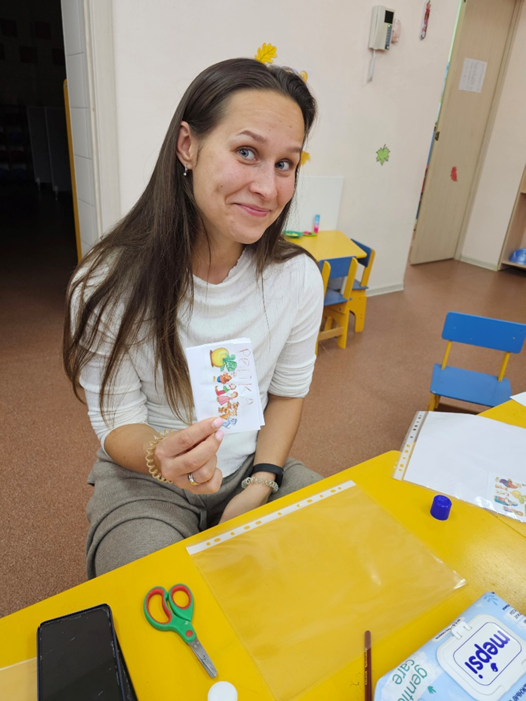 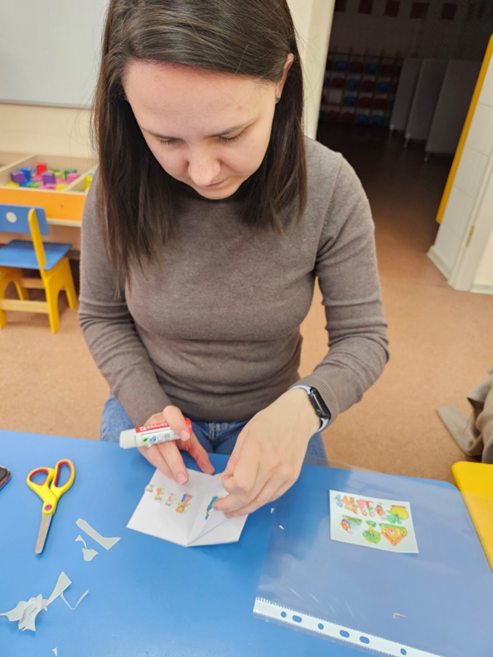 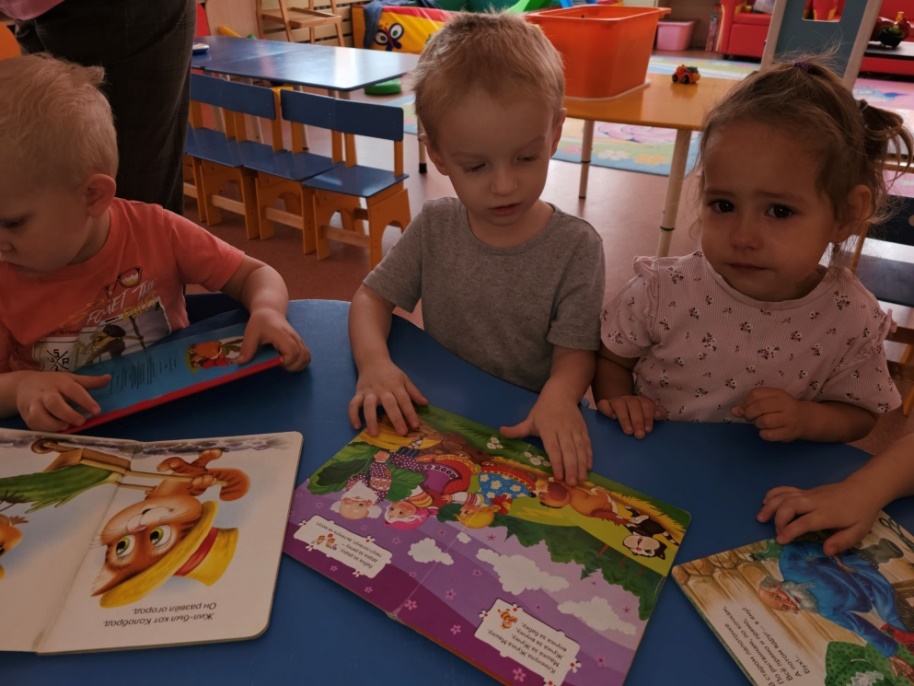 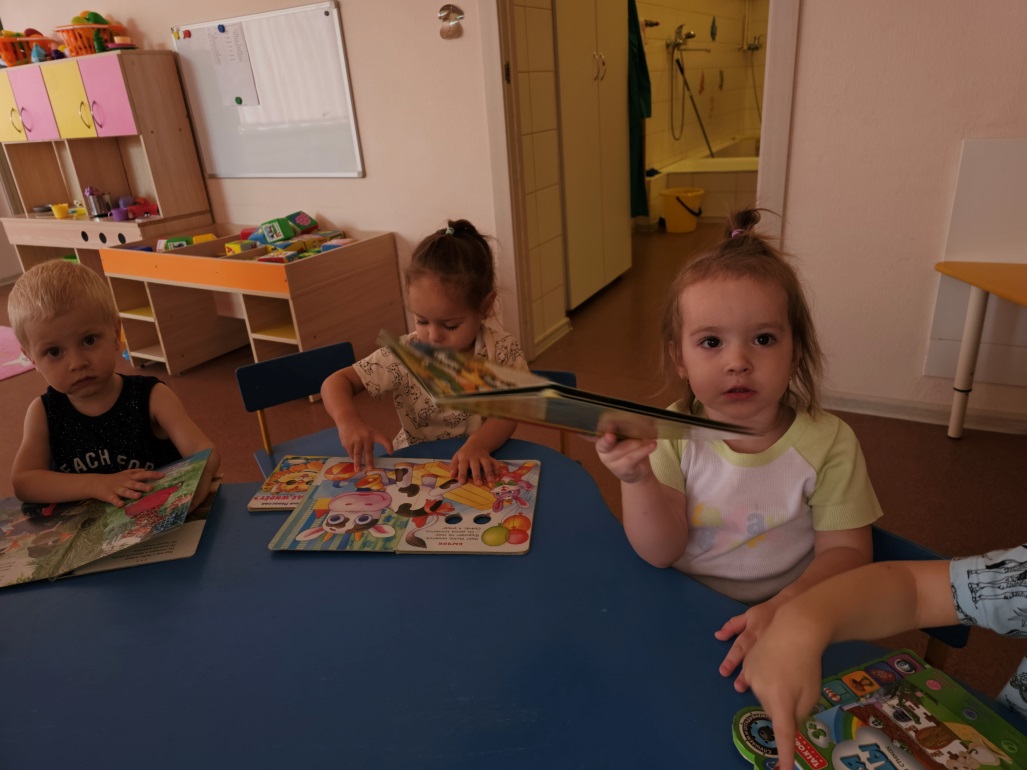 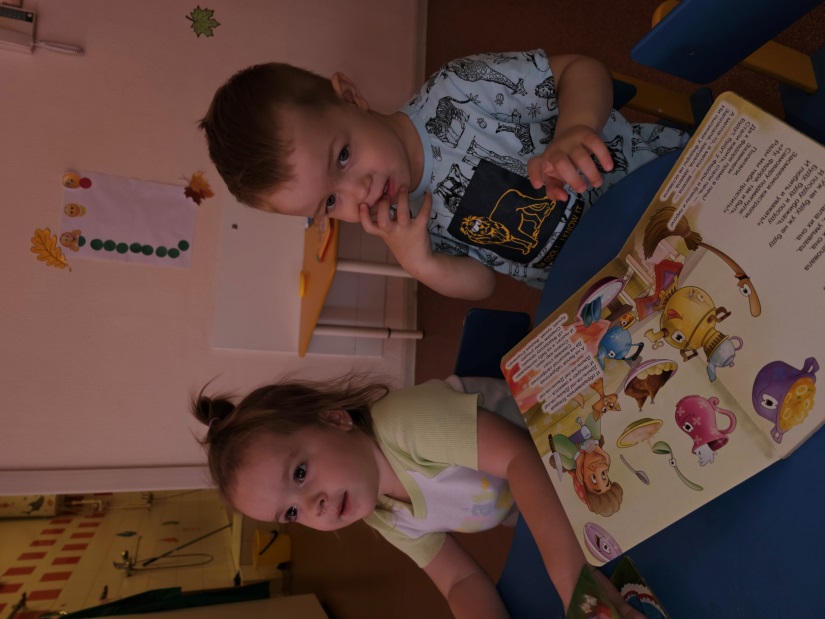 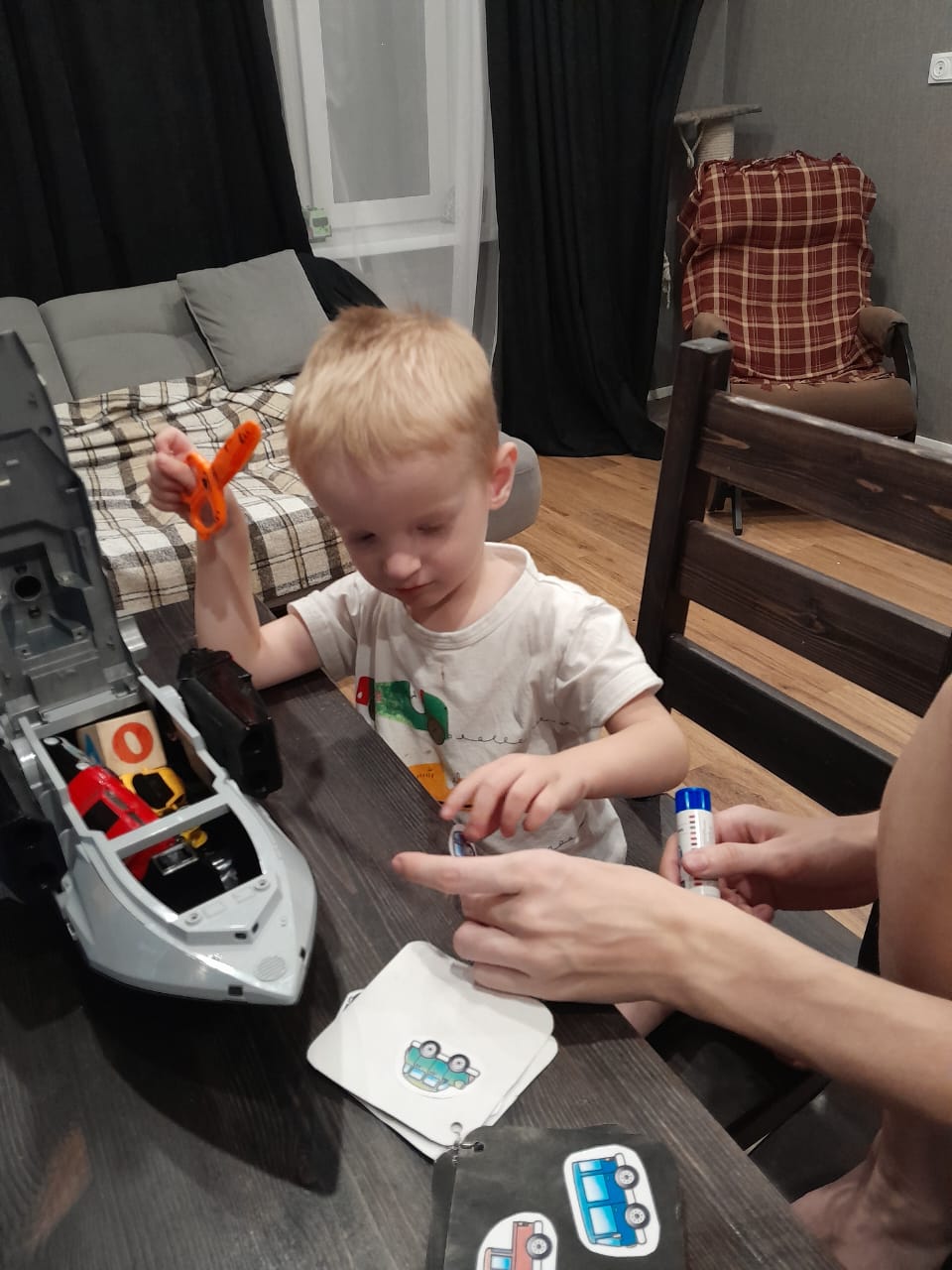 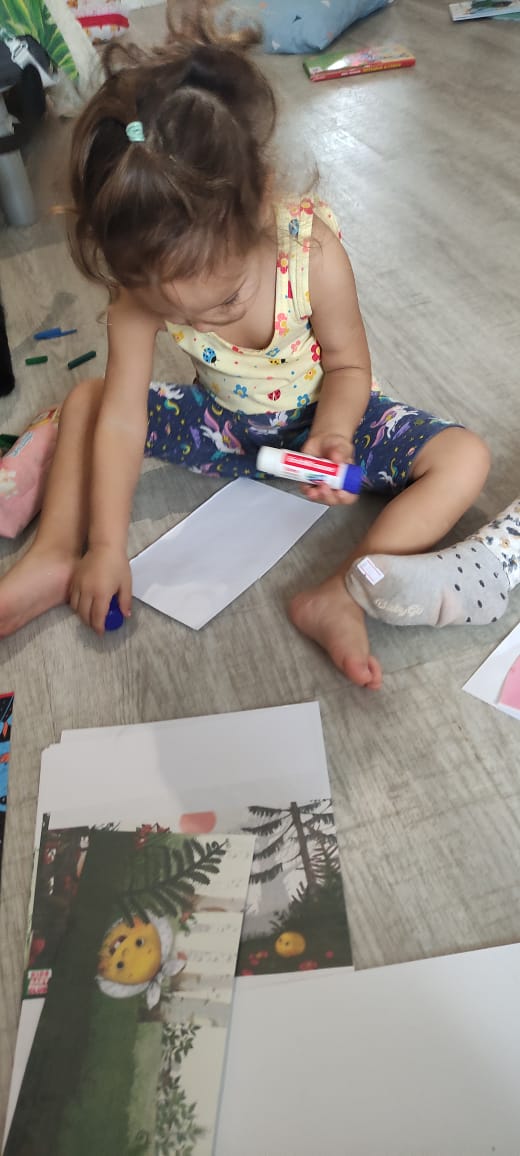 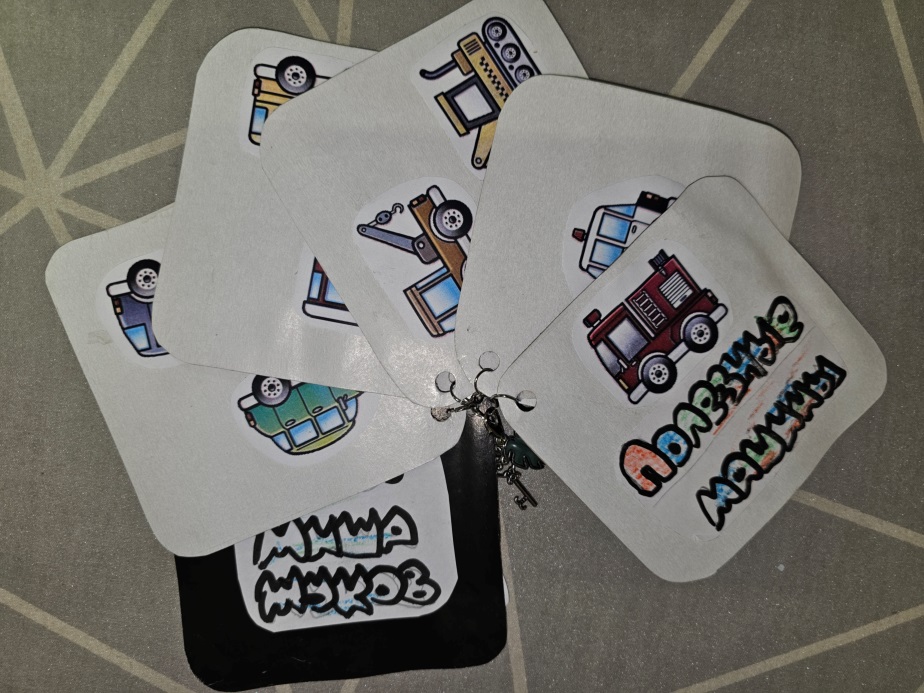 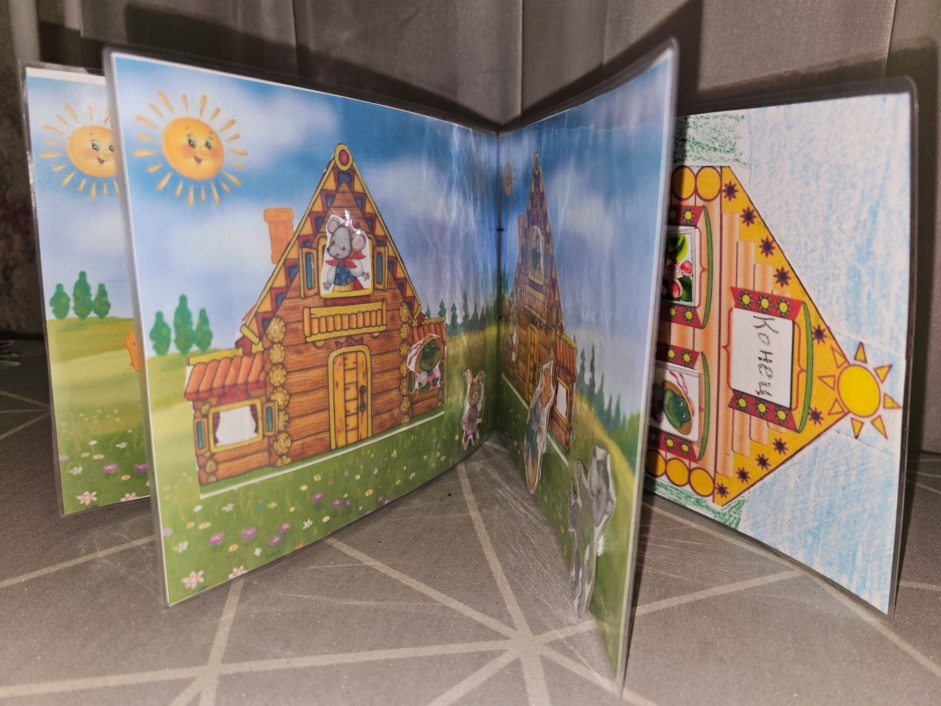 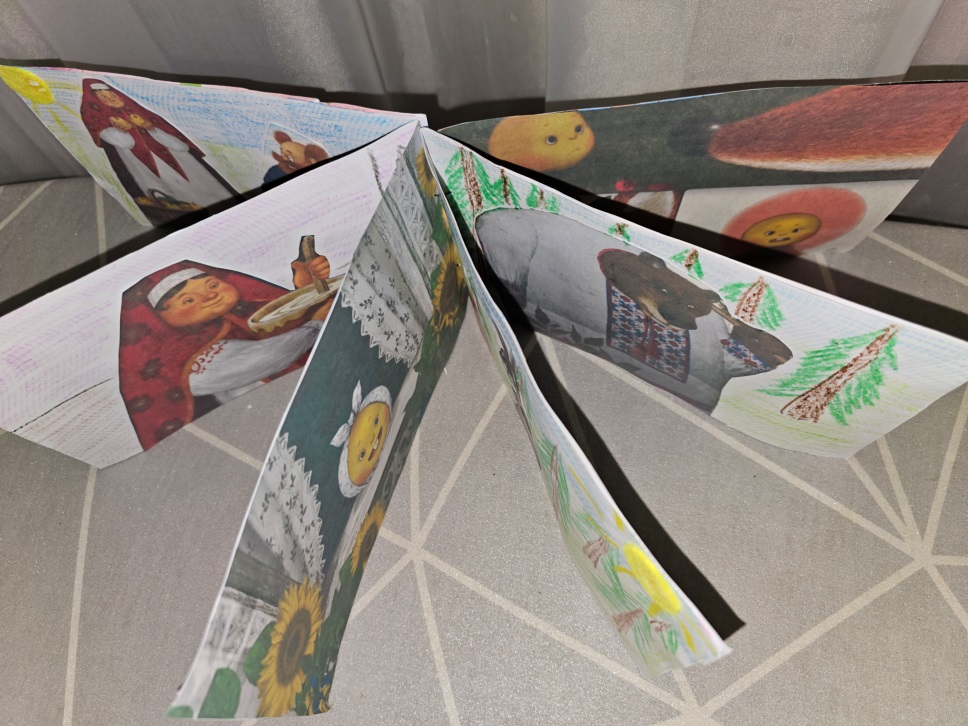 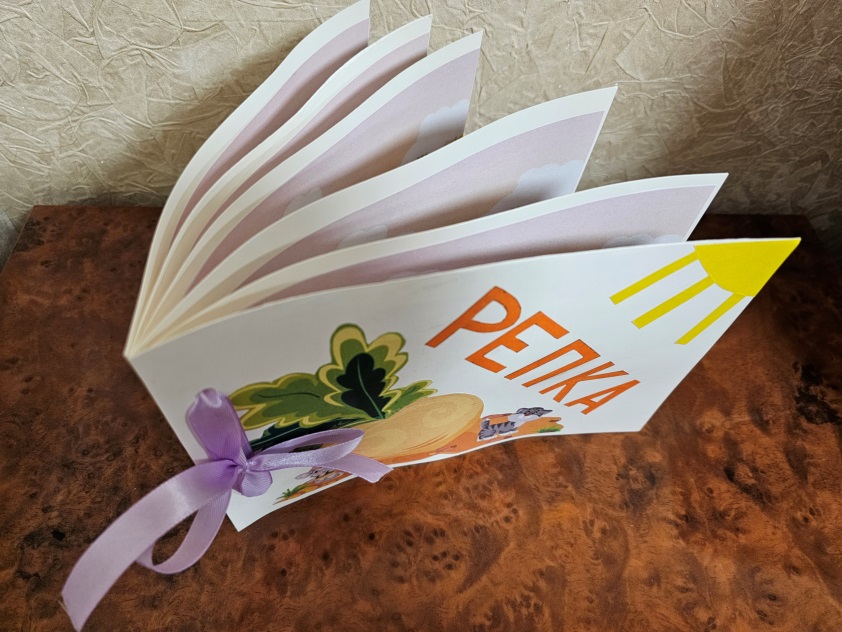 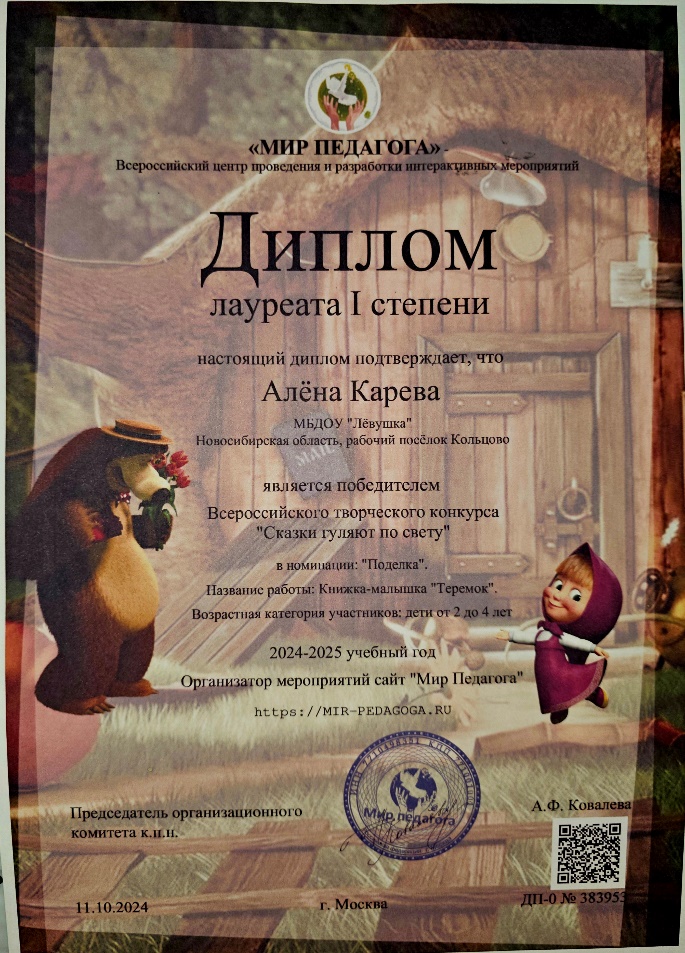 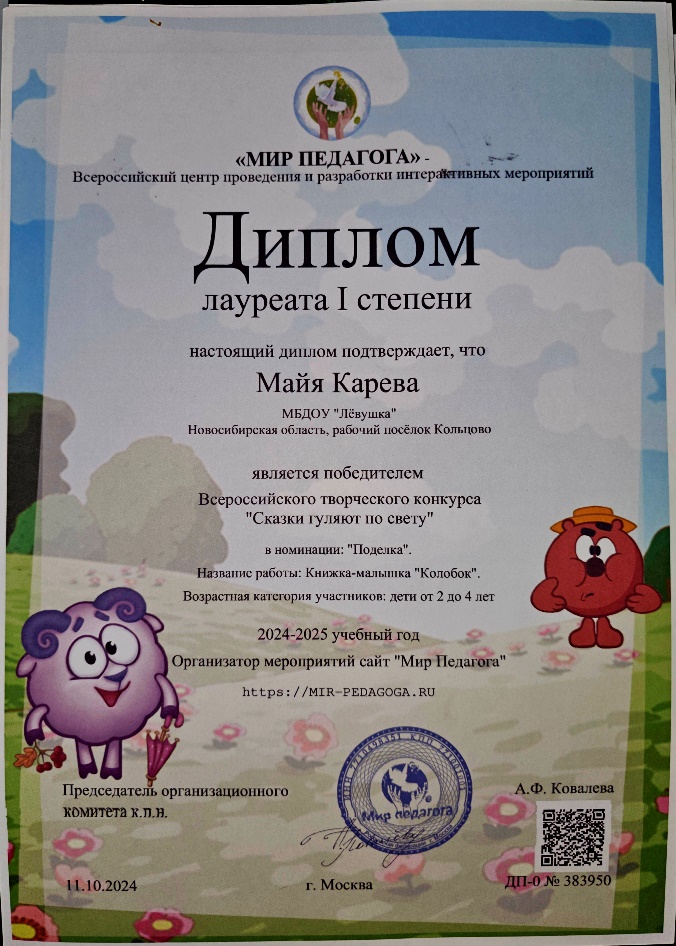 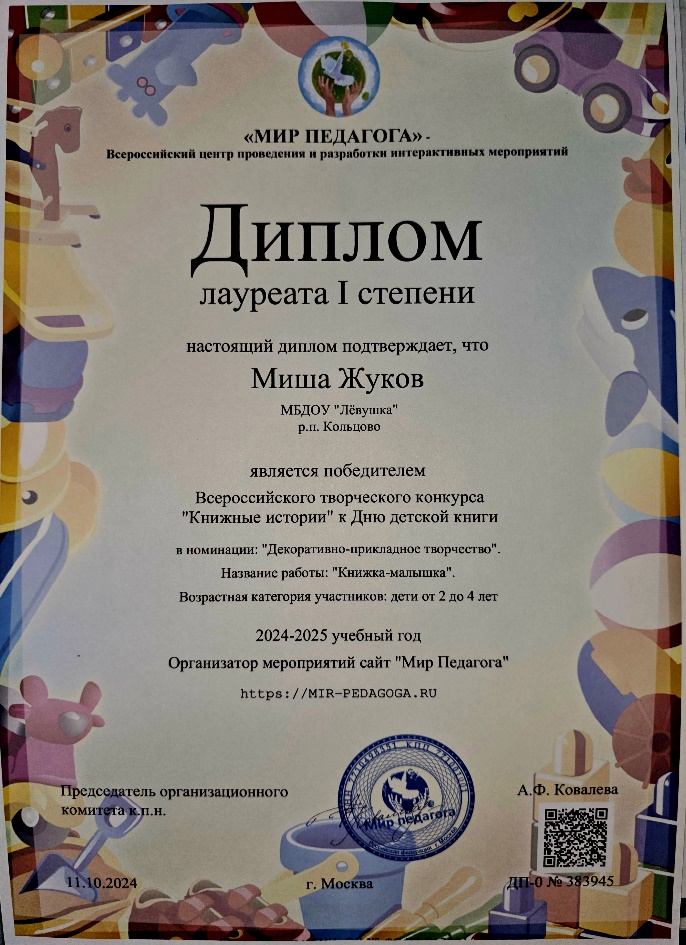 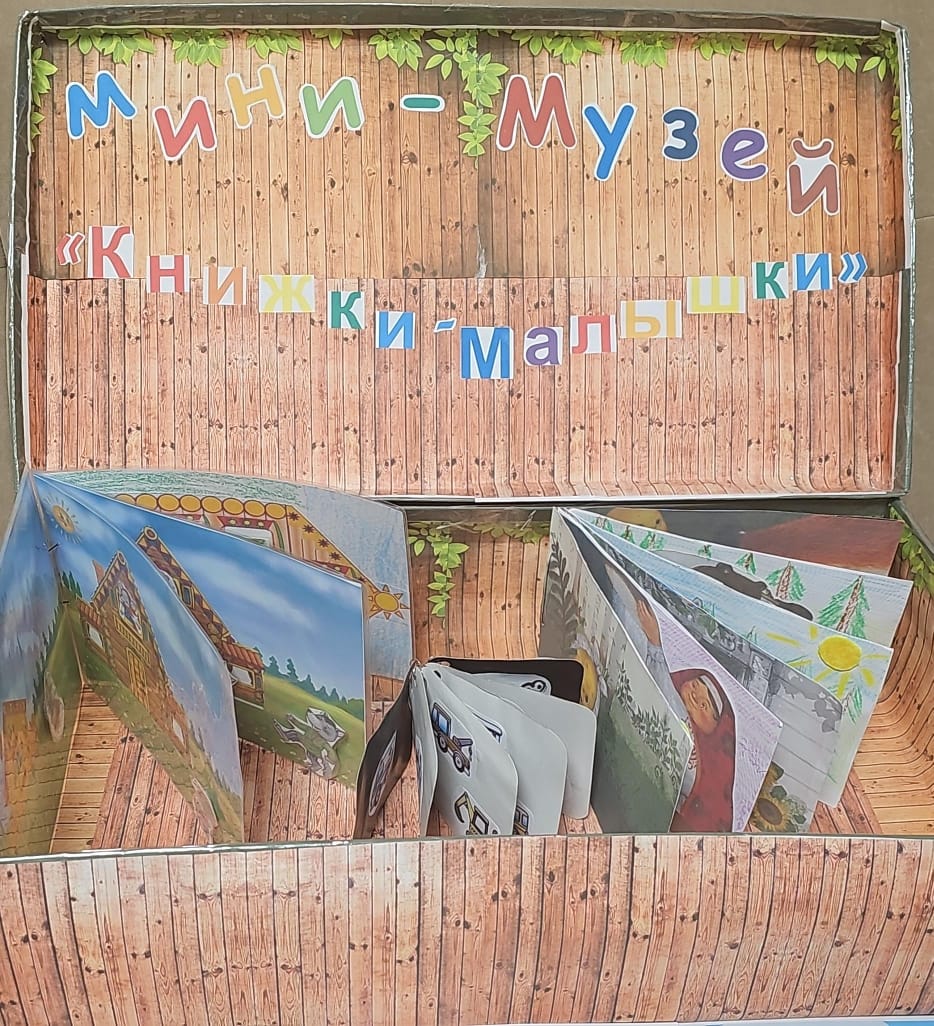 Приложение
 
Чтение художественной литературы
Сказка «Репка»
Посадил дед репку. Выросла репка большая-пребольшая. Стал дед репку из земли тянуть. Тянет-потянет, вытянуть не может.
Позвал дед бабку. Стали они вместе тянуть. Бабка за дедку, дедка за репку - тянут-потянут, вытянуть не могут.
Позвала бабка внучку. Внучка за бабку, бабка за дедку, дедка за репку - тянут-потянут, вытянуть не могут.
Позвала внучка Жучку. Жучка за внучку, внучка за бабку, бабка за дедку, дедка за репку - тянут-потянут, вытянуть не могут.
Позвала Жучка кошку. Кошка за Жучку, Жучка за внучку, внучка за бабку, бабка за дедку, дедка за репку - тянут-потянут, вытянуть не могут.
Позвала кошка мышку. Мышка за кошку, кошка за Жучку, Жучка за внучку, внучка за бабку, бабка за дедку, дедка за репку - тянут-потянут, вытянули репку!
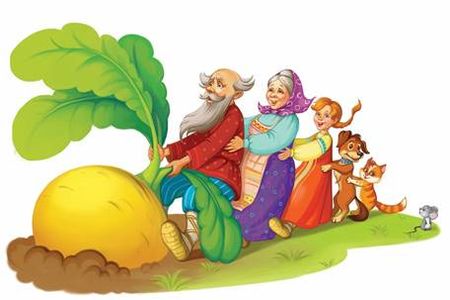 Сказка «Теремок»

Стоит в поле теремок-теремок.
Он не низок, не высок, не высок.
Бежит мимо мышка-норушка. Увидела теремок, остановилась и спрашивает:
— Кто, кто в теремочке живёт?
Кто, кто в невысоком живёт?
Никто не отзывается.
Вошла мышка в теремок и стала в нём жить.
Прискакала к терему лягушка-квакушка и спрашивает:
— Кто, кто в теремочке живёт? Кто, кто в невысоком живёт?
— Я, мышка-норушка! А ты кто?
— А я лягушка-квакушка.
— Иди ко мне жить!
Лягушка прыгнула в теремок. Стали они вдвоём жить.
Бежит мимо зайчик-побегайчик. Остановился и спрашивает:
— Кто, кто в теремочке живёт? Кто, кто в невысоком живёт?
— Я, мышка-норушка!
— Я, лягушка-квакушка. А ты кто?
— А я зайчик-побегайчик.
— Иди к нам жить!
Заяц скок в теремок! Стали они втроём жить.
Идёт лисичка-сестричка. Постучала в окошко и спрашивает:
— Кто, кто в теремочке живёт?
Кто, кто в невысоком живёт?
— Я, мышка-норушка.
— Я, лягушка-квакушка.
— Я, зайчик-побегайчик. А ты кто?
— А я лисичка-сестричка.
— Иди к нам жить!
Забралась лисичка в теремок. Стали они вчетвером жить.
Прибежал волчок — серый бочок, за глянул в дверь и спрашивает:
— Кто, кто в теремочке живёт?
Кто, кто в невысоком живёт?
— Я, мышка-норушка.
— Я, лягушка-квакушка.
— Я, зайчик-побегайчик.
— Я, лисичка-сестричка. А ты кто?
— А я волчок — серый бочок.
— Иди к нам жить!
Волк и влез в теремок. Стали они впятером жить.
Вот они все в теремке живут, песни поют.
Вдруг идёт мимо медведь косолапый. Увидел медведь теремок, услыхал песни, остановился и заревел во всю мочь:
— Кто, кто в теремочке живёт?
Кто, кто в невысоком живёт?
— Я, мышка-норушка.
— Я, лягушка-квакушка.
— Я, зайчик-побегайчик.
— Я, лисичка-сестричка.
— Я, волчок — серый бочок. А ты кто?
— А я медведь косолапый.
— Иди к нам жить!
Медведь и полез в теремок.
Лез-лез, лез-лез — никак не мог влезть и говорит:
— Я лучше у вас на крыше буду жить.
— Да ты нас раздавишь!
— Нет, не раздавлю.
— Ну так полезай! Влез медведь на крышу.
Только уселся — трах! — раздавил теремок. Затрещал теремок, упал набок и весь развалился.
Еле-еле успели из него выскочить:
мышка-норушка,
лягушка-квакушка,
зайчик-побегайчик,
лисичка-сестричка,
волчок — серый бочок, все целы и невредимы.
Принялись они брёвна носить, доски пилить — новый теремок строить. Лучше прежнего выстроили!
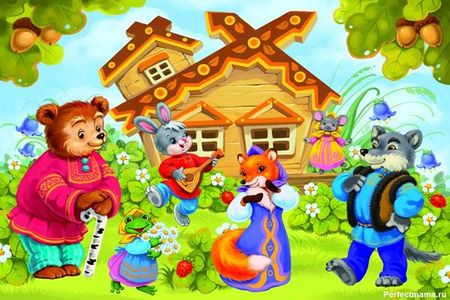 Сказка «Курочка Ряба»

Жили себе дед да баба,
И была у них курочка Ряба.
Снесла курочка яичко:
Яичко не простое, Золотое.
Дед бил, бил — не разбил;
Баба била, била — не разбила.
Мышка бежала,
Хвостиком махнула:
Яичко упало
И разбилось.
Дед и баба плачут!
Курочка кудахчет:
— Не плачь, дед, не плачь, баба.
Я снесу вам яичко другое,
Не золотое — простое.
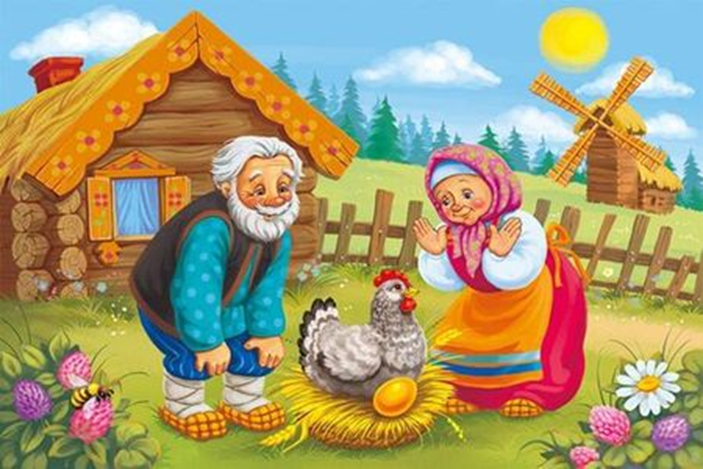 И покатился колобок дальше — только его волк и видел.
Катится колобок по лесу, а навстречу ему медведь идёт, хворост ломает, кусты к земле гнёт.
— Колобок, колобок, я тебя съем!
— Ну где тебе, косолапому, съесть меня! Послушай лучше мою песенку.
Колобок запел, а Миша и уши развесил:
— Я колобок, колобок,
По амбару метён,
По сусечкам скребён,
На сметане мешён,
В печку сажён,
На окошке стужён.
Я от дедушки ушёл,
Я от бабушки ушёл,
Я от зайца ушёл,
Я от волка ушёл,
От тебя, медведь,
Полгоря уйти.
И покатился колобок — медведь только вслед ему посмотрел.
Катится колобок, а навстречу ему лиса: — Здравствуй, колобок! Какой ты пригоженький, румяненький!
Колобок рад, что его похвалили, и запел свою песенку, а лиса слушает да всё ближе подкрадывается:
— Я колобок, колобок,
По амбару метён,
По сусечкам скребён,
На сметане мешён,
В печку сажён,
На окошке стужён.
Сказка «Колобок»

Жили-были старик со старухой.
Вот и просит старик:
— Испеки мне, старая, колобок.
— Да из чего испечь-то? Муки нет.
— Эх, старуха. По амбару помети, по сусечкам поскреби — вот и наберётся.
Старушка так и сделала: намела, наскребла горсти две муки, замесила тесто на сметане, скатала колобок, изжарила его в масле и положила на окно простынуть.
Надоело колобку лежать — он и покатился с окна на лавку, с лавки на пол — да к двери, прыг через порог, в сени, из сеней на крыльцо, с крыльца на двор, а там и за ворота, дальше и дальше.
Катится колобок по дороге, а навстречу ему заяц:
— Колобок, колобок! Я тебя съем!
— Нет, не ешь меня, косой, а лучше послушай, какую я тебе песенку спою.
Заяц уши поднял, а колобок запел:
— Я колобок, колобок,
По амбару метён,
По сусечкам скребён,
На сметане мешён,
В печку сажён,
На окошке стужён.
Я от дедушки ушёл,
Я от бабушки ушёл,
От тебя, зайца,
Не хитро уйти.
И покатился колобок дальше — только его заяц и видел.
Катится колобок по тропинке в лесу, а навстречу ему серый волк:
— Колобок, колобок! Я тебя съем!
— Не ешь меня, серый волк: я тебе песенку спою. И колобок запел:
— Я колобок, колобок,
По амбару метён,
По сусечкам скребён,
На сметане мешён,
В печку сажён,
На окошке стужён.
Я от дедушки ушёл,
Я от бабушки ушёл,
Я от зайца ушёл,
От тебя, волка,
Не хитро уйти.
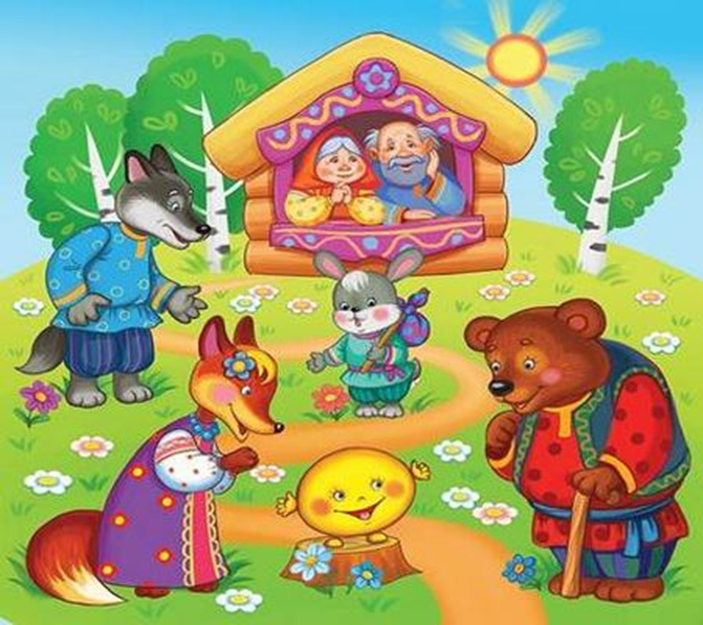 Сказка «Волк и семеро козлят»

Жила-была коза с козлятами. Уходила коза в лес есть траву шелковую, пить воду студеную. Как только уйдет — козлятки запрут избушку и сами никуда не выходят. Воротится коза, постучится в дверь и запоет:
— Козлятушки, ребятушки!
Отопритеся, отворитеся!
Ваша мать пришла — молока принесла;
Бежит молоко по вымечку,
Из вымечка по копытечку,
Из копытечка во сыру землю!
Козлятки отопрут дверь и впустят мать. Она их покормит, напоит и опять уйдет в лес, а козлята запрутся крепко-накрепко.
Волк подслушал, как поет коза. Вот раз коза ушла, волк побежал к избушке и закричал толстым голосом:
— Вы, детушки!
Вы, козлятушки!
Отопритеся,
Отворитеся,
Ваша мать пришла,
Молока принесла.
Полны копытцы водицы!
Козлята ему отвечают:
— Слышим, слышим — да не матушкин это голосок! Наша матушка поет тонюсеньким голосом и не так причитает.
Волку делать нечего. Пошел он в кузницу и велел себе горло перековать, чтоб петь тонюсеньким голосом. Кузнец ему горло перековал. Волк опять побежал к избушке и спрятался за куст.
Вот приходит коза и стучится:
— Козлятушки, ребятушки!
Отопритеся, отворитеся!
Ваша мать пришла — молока принесла;
Бежит молоко по вымечку,
Из вымечка по копытечку,
Из копытечка во сыру землю!
Козлята впустили мать и давай рассказывать, как приходил волк, хотел их съесть.
Коза накормила, напоила козлят и строго-настрого наказала:
— Кто придет к избушечке, станет проситься толстым голосом да не переберет всего, что я вам причитываю, — дверь не отворяйте, никого не впускайте.
Только ушла коза, волк опять шасть к избушке, постучался и начал причитывать тонюсеньким голосом:
— Козлятушки, ребятушки!
Отопритеся, отворитеся!
Ваша мать пришла — молока принесла;
Бежит молоко по вымечку,
Из вымечка по копытечку,
Из копытечка во сыру землю!
Козлята отворили дверь, волк кинулся в избу и всех козлят съел. Только один козленочек схоронился в печке.
Приходит коза; сколько ни звала, ни причитывала — никто ей не отвечает. Видит — дверь отворена, вбежала в избушку — там нет никого. Заглянула в печь и нашла одного козленочка.
Как узнала коза о своей беде, как села она на лавку — начала горевать, горько плакать:
— Ох вы, детушки мои, козлятушки!
На что отпиралися-отворялися,
Злому волку доставалися?
Услыхал это волк, входит в избушку и говорит козе:
— Что ты на меня грешишь, кума? Не я твоих козлят съел. Полно горевать, пойдем лучше в лес, погуляем.
Пошли они в лес, а в лесу была яма, а в яме костер горел. Коза и говорит волку:
— Давай, волк, попробуем, кто перепрыгнет через яму?
Стали они прыгать. Коза перепрыгнула, а волк прыгнул, да и ввалился в горячую яму.
Брюхо у него от огня лопнуло, козлята оттуда выскочили, все живые, да — прыг к матери! И стали они жить-поживать по-прежнему.
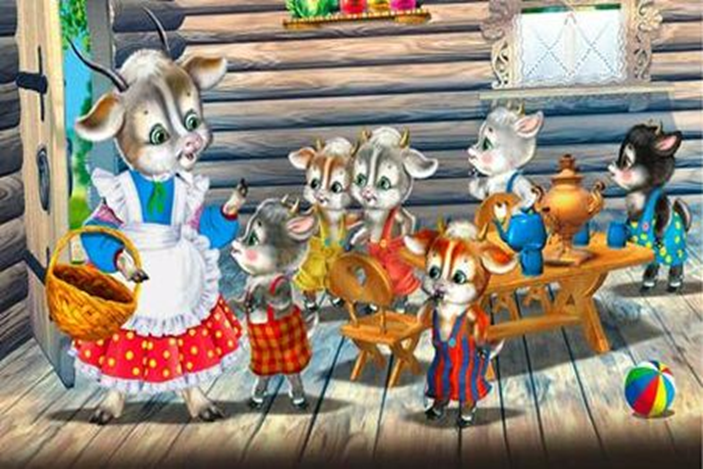 Дидактические игры

«Кто как кричит».
Задачи: развивать у детей слух, навыки звукоподражания. Научить различать животных по их внешнему виду и издаваемым звукам. Воспитывать любовь к животным.
Методы и приемы: Чтение стихов, рассматривание животных, поощрение, сюрпризный момент.
Материал: игрушечные животные: кошка, козлик и собачка, игрушечный домик.

«Кто за кем»
По сказке «Репка».
Задачи:
1.	продолжать закреплять знание содержание сказки "Репка"
2.	упражнять в умении воспроизводить последовательность действий героев;
3.	развивать память, внимание и мышление;
4.	обогатить и активизировать словарный запас детей;
5.	развивать мелкую моторику, способствовать закреплению знаний о цвете и форме;
6.	формировать сенсорные способности детей в процессе игры.
Материалы: иллюстрации к сказке «Репка»

«Сложи картинку»
Задачи: способствовать формированию умения правильно собирать изображение предмета из отдельных частей; соотносить образ представления с целостным образом реального предмета, действовать путём прикладывания; воспитывать волю, усидчивость, целеустремленность.
Игровые действия. Поиск частей, складывание целой картинки.

«Из какой  сказки герой?»
Задачи: закрепить с детьми названия и персонажей знакомых детям сказок, творческое воображение, двигательную активность. Воспитывать у детей интерес к сказкам. Развивать память, мышление, наблюдательность, речь. Узнавать предметы по словесному описанию без опоры на зрительное восприятие предметов.
Материал: герои сказок.
Подвижные пальчиковые игры

Игра «По ровненькой дорожке»
Задачи: развивать у детей умение двигаться ритмично, согласовывать движения со словами, находить свое место, упражнять в ходьбе, в прыжках, в приседании, в беге.
По ровненькой дорожке
Описание игры:
Дети сидят на стульях, на скамейках. Воспитатель предлагает им пойти гулять. Они встают с места, свободно группируются или строятся в колонну.
Воспитатель говорит ритмично, в определенном темпе, следующий текст:
По ровненькой дорожке,
По ровненькой дорожке (дети идут шагом)
Шагают наши ножки раз, два, раз, два.
По камешкам, по камешкам,
По камешкам, по камешкам, (прыгают на двух ногах, слегка продвигаясь вперед)
В яму - бух. (присаживаются на корточки)
Вылезли из ямы. (дети поднимаются).
После двух-трех повторений воспитатель произносит такой текст:
По ровненькой дорожке,
По ровненькой дорожке (дети идут шагом)
Устали наши ножки,
Устали наши ножки.
Вот наш дом
Там мы живем. (дети идут или бегут к стульям и занимают каждый свое место)
Повторить игру можно 2—3 раза.
Игра «Вышла курочка гулять»
 Задачи: учить внимательно слушать взрослого, выполнять движения в соответствии с текстом.
Описание игры:
дети стоят за воспитателем друг за другом. Воспитатель произносит слова:
Вышла курочка гулять,
                             Свежей травки пощипать.
А за ней ребятки,
Жёлтые цыплятки.
Ко-ко-ко да ко-ко-ко
Не ходите далеко!
Лапками гребите,
Зёрнышки ищите.
Съели толстого жука,
Дождевого червяка,
Выпили водицы
Полное корытце.
Дети повторяют движения за воспитателем: шагают, высоко поднимая колени, машут «крыльями». На слова: «Ко-ко-ко не ходите далеко!» - грозят пальцем. «Лапками гребите, зёрнышки ищите» - присаживаются на корточки, ищут зёрнышки.
«Съели толстого жука» - показывают толщину жука, «дождевого червяка» - показать длину червяка, «выпили водицы» - наклон вперёд, руки отводят назад.
Пальчиковые игры
Задачи: развивать  мелкую моторику рук и речь ребенка в их единстве и взаимосвязи.

«Мы слепили колобка».
Воспитатель и дети проговаривают стихотворение и ритмично выполняют упражнения.

Мы лепили колобка
(Дети имитируют движения «лепки»)
Тесто мяли мы слегка
(Сжимают и разжимают пальцы)
А потом его катали
(«Катают» колобка)
На окошечко сажали
(Раскрывают ладони, показывают их)
Он с окошка прыг да прыг
(Стучат по ладоням пальцами)
Укатился, озорник.
(Вращение кистями)

«Курочка Ряба»

Курочка Ряба, бабе и деду
Яйцо золотое снесла к обеду. («Колечки»)
Били яичко и баба, и дед
Но не смогли разбить на обед. («Молоточки»)
Мышка-норушка мимо бежала («Волны»)
Яичко смахнула, оно и упало. («Лучики»)
Плакали горько баба и дед («Колечки»)
Яйцо их разбилось, пропал их обед («Лучики»)
С тех пор уже Ряба бабе и деду («Колечки»)
Несет лишь простые яйца к обеду. («Кулачки»)
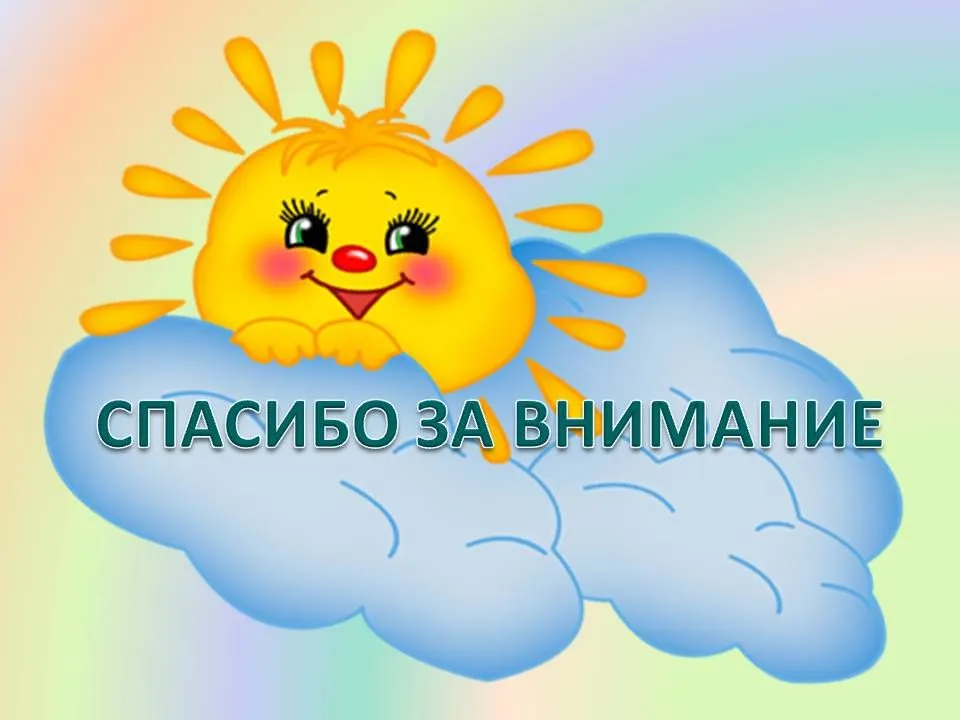